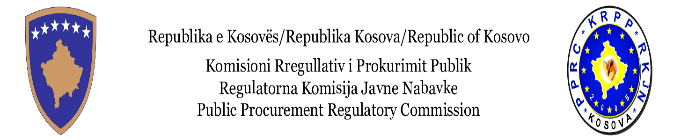 MENAXHIMI I KONTRATES
Moduli i 12 i trajnimit
Prokurimi i SHERBIMEMVE
Shkurt, 2016
OBJEKTIVAT
Qëllimi i modulit të pranishëm te trajnimit është që pjesëmarrësit te njihen me menaxhimin e kontratës duke përfshirë:
Një përkufizim të menaxhimit të kontratës
Procesin e menaxhimit të kontratës
Përmbajtja e kontratës
Kontrollet e menaxhimit te kontratës
Zgjidhja e kontesteve
Matja e performances se kontratës
Menaxhimi i kontratës
Kur një AK shpërblen një kontratë, ai duhet të monitoroj nëse mallrat, shërbimi ose punimet që janë duke u ofruar nga operatori ekonomik po ofrohen sipas specifikimeve. 
Kjo do të thotë të kesh mundësinë të kontrollosh dy gjëra:
Që bën atë çka i kërkohet të bëjë 
Kostot e kërkesës nuk janë më të larta nga ato të parashikuarat.
Menaxhimi i kontratës mund të përkufizohet si:
Hapat që i mundësojnë AK dhe OE të përmbushin detyrimet e tyre brenda kontratës, në mënyrë që të arrijnë objektivat e përcaktuara nga kontrata
Me fjalë tjera, kjo ka të bëjë me faktin që të dyja Palët:
Të marrin atë që e kanë pritur
Me çmimin që e kanë pritur!
Cikli PDCA
Kryesore për procesin e menaxhimit të suksesshëm të kontratës është vetëdija se zyrtarët e prokurimit duhet
 të planifikojnë - i referohet fazave që paraprijnë akordimin e kontratës 
 të bëjnë - i referohet aktivitetit të operatorit ekonomik përgjatë kohëzgjatjes së kontratës
të kontrollojnë - i referohet verifikimeve dhe kontrolleve që përfshihen për të monitoruar performancën dhe
 të veprojnë - i referohet veprimeve të nevojshme për të siguruar që çdo performancë që ka dalë jashtë parashikimeve të sillet përsëri brenda parametrave të kërkuar.
Plan
Act
Do
Check
Cikli PDCA (2)
Menaxhimi i kontratave në rolin e prokurimit publik
Pse është i rëndësishëm?
Përgjegjësia përfundimtare për shërbimin të cilin Autoriteti Kontraktues Publik duhet t’ia ofrojë opinionit nuk mund të bartet te ndonjë OE
Nëse shembet ndërtesa, opinioni në rend të parë do ta fajësojë Autoritetin Kontraktues!
Opinioni pret që paraja publike të shpenzohet me kujdes dhe se  shpenzimet do të rezultojnë në përfitimet e duhura për komunitetin pa humbje
AK jo vetëm që duhet ta ofrojë vlerën për paranë (racionalitetin) – por ai edhe duhet të  shihet se është duke e bërë këtë!
Menaxhimi i mirë i kontratave fillon nga  kontrata e mirë
Nëse nuk e thoni qartë se çka doni, mos u befasoni nëse nuk merrni atë që e keni pritur

Një kontratë e mirë e përcakton saktësisht atë që ju doni, kur duhet të ofrohet, sa duhet të paguhet për të dhe ...
Nënshkruhet kontrata


Zyrtari përgjegjës i prokurimit (ZPP) e informon ZKA


ZKA e emëron Menaxherin e projektit (MP) për menaxhimin e kontratës dhe i raporton ZP


Departamenti i prokurimit 	 Menaxheri i projektit (MP)


	
	 E përgatit planin për menaxhimin e kontratës
	

	 MP & OE e nënshkruajnë
Procesi për menaxhimin e kontratës sipas nenit 81 te LPP
Procesi për menaxhimin e kontratës sipas nenit 81 te LPP (2)
Plani për menaxhimin e kontratës do të përgatitet para fillimit të zbatimit të kontratës dhe me pajtimin e palëve të kontratës. 
Menaxheri i Projektit, brenda 2 ditëve të punës, do ta përcjell një kopje të planit për menaxhimin e kontratës departamentit të prokurimit.
ZP ia lëshon OE: 
Njoftimin për fillimin në rastin e kontratës për punë	
Njoftimin për shërbimet
Fletëporosinë për kontratën për furnizim
Në rast të kontratës publike kornizë, Zyrtari i Prokurimit  do të lëshojë Urdhër Blerjen
Procesi për menaxhimin e kontratës sipas nenit 81 të LPP (3)
Menaxheri i Projektit do t’i raportojë Departamentit të Prokurimit:

çdo largim nga termat dhe kushtet e kontratës  dhe
çdo ndryshim në kushtet e kontratës, ose para ose gjatë periudhës së zbatimit, të cilat do te kishin ndikuar në vlerësimin dhe radhitjen e tenderëve dhe në përzgjedhjen e operatorit ekonomik.
Procesi për menaxhimin e kontratës sipas nenit 81 të LPP (4)
Emërimi i Menaxherit të Projektit
ZKA do ta emërojë 
një anëtar të personelit nga Njësia Kërkuese, 
me shkathtësi dhe përvojë të duhur
Ku është e përshtatshme, ZKA mund të emërojë një anëtar të personelit nga një departament tjetër si Menaxher të Projektit. 
Një kontratë me vlerë të madhe që është komplekse ose është pjesë e një projekti më të madh, mund t’i jepet një Ekipi për Menaxhimin e Kontratës
Kontrata mund të menaxhohet nga një organ apo person jashtë AK, me kusht që Njësia Kërkuese mbikëqyr Menaxherin e jashtëm të Projektit. 
Emërimi i organit apo personit të jashtëm do të bëhet duke përdorur procedurat e përshtatshme të prokurimit për shërbime
Përgjegjësitë e Menaxherit të Projektit
Menaxheri i Projektit do të:

-  Menaxhoj obligimet dhe detyrat e Autoritetit Kontraktues të specifikuara në kontratë dhe
sigurojë se operatori ekonomik kryen kontratën në përputhje me termat dhe kushtet e specifikuara në kontratë.
Funksionet e Menaxherit të Projektit janë:
Të sigurojë që operatori ekonomik i përmbush të gjitha obligimet e performancës apo dërgesës në përputhje me termat dhe kushtet e kontratës;
Të sigurojë që operatori ekonomik e dorëzon tërë dokumentacionin e kërkuar në përputhje me termat dhe kushtet e kontratës;
të sigurojë që AK i përmbush të gjitha pagesat dhe obligimet tjera në përputhje me termat dhe kushtet e kontratës;
Të sigurojë se ka kontroll adekuat të kostove, cilësisë, dhe kohës aty ku është e përshtatshme;
Të sigurojë që të gjitha obligimet janë kompletuar para mbylljes së dosjes së kontratës;
Të sigurojë që të gjitha regjistrat e menaxhimit të kontratës të mbahen dhe arkivohen siç kërkohet;
Funksionet e Menaxherit të Projektit janë: (2)
Të nxjerr variacione apo urdhra për ndryshim nëse kërkohet, në përputhje me termat dhe kushtet e kontratës;
T’i sigurojë detaje të plota të një ndryshimi të kërkuar të kontratës Departamentit të Prokurimit dhe ta merr miratimin;
Të menaxhojë dorëzimin e procedurave të pranimit;
Te jep detaje të plota për ndonjë ndërprerjeje të propozuar të kontratës Departamentit të Prokurimi; dhe
T’i dorëzojë raportet mbi progresin ose kompletimin e një kontrate siç kërkohet nga Departamenti i Prokurimit ose nga ZKA
Ndryshimi i kontratës
Ndryshimi i kontratës do të përgatitet nga departamenti i prokurimit.

Ndryshimi i kontratës nuk do t’i lëshohet operatorit ekonomik para:
Marrjes së aprovimit nga ZKA;
Zotimit të mjeteve për kontratën e amandamentuar

Ndryshimi i kontratës për sasitë shtesë të artikujve të njëjtë do të përdor çmimet e njëjta apo më të ulëta për njësi si në kontratën fillestare.
Asnjë ndryshim kontrate nuk do ta shtojë çmimin total të kontratës me më shumë se 10 % të çmimit fillestar të kontratës.
Ndërprerja e kontratës
Menaxheri i projektit do të dorëzojë një rekomandim për ndërprerje tek departamenti i Prokurimit. Rekomandimi për ndërprerjen e kontratës do të cek:

emrin e Operatorit Ekonomik dhe numrin e referencës të prokurimit;
arsyet për ndërprerje;
veprimet për shmangien e ndërprerjes;
bazat kontraktuale për ndërprerje;
kostot që burojnë nga ndërprerja, nëse ka ndonjë; dhe
ndonjë informatë tjetër relevante.
KRPP
KRPP është përgjegjës për monitorimin e menaxhimit të Kontratës. KRPP do të fokusohet kryesisht në faktet nëse:
Kontrata është kryer sipas obligimeve,  cilësia e duhur dhe sasia e duhur në kohën e saktë të dërgesës;
Certifikatat e nënshkruara (certifikatat e përkohshme/të përhershme) ishin lëshuar nga menaxheri i projektit për dorëzimet;
Nëse dorëzimet nuk kanë qenë me kohë, a janë imponuar dëmet e likuiduara;
Kontrata është ndërprerë dhe është konfiskuar siguria e performancës,  nëse dëmet e likuiduara të imponuara kanë arritur kufirin maksimal të lejuar për dëmet e likuiduara;
Siguria e performancës ishte dorëzuar, nëse është e zbatueshme;
Siguria e avansit ishte dorëzuar, nëse është e zbatueshme;
Polisa e sigurimit ishte  dorëzuar,  nëse është e zbatueshme;
Garancia për periudhën e përgjegjësisë së defekteve ishte dorëzuar, nëse e aplikueshme;
Pagesat janë bërë me kohë
Përmbledhja e shënimeve të menaxhimit të kontratës
Dokumentin e nënshkruar të kontratës, përfshirë ndryshimet e nënshkruara të kontratës;
Kopjen e planit për menaxhimin e kontratës;
Urdhrat për variacion apo ndryshim të lëshuara nën kontratë;
Dokumentet e kontratës lidhur me përmbushjen e obligimeve të kontratës, në veçanti letrat bankare me vlerë dhe garancionet e pagesave;
Procesverbalet nga takimet lidhur me menaxhimin e kontratave, përfshirë progresin e kontratës apo takimet shqyrtuese;
Dokumentet e dërgesave që evidentojnë dërgesën e furnizimeve apo certifikatat e kompletimit në lidhje me një kontratë për shërbime apo punë; 
Kopjen e të gjitha faturave për punimet, shërbimet apo furnizimet përfshirë letrat e punës që verifikojnë saktësinë e pagesave të kërkuara dhe detajet e pagesave të kryera të autorizuara nga menaxheri i projektit;
PROCESI I MENAXHIMIT TË KONTRATËS
Veprimtaritë e menaxhimit të kontratës mund të grupohen gjerësisht në tre fusha që mbulojnë fazat "bëj", "kontrollo" dhe "vepro" të PDCA-së. Ato janë:

Menaxhimi i furnizimit të shërbimit
Menaxhimi i marrëdhënieve
Administrimi i kontratës
Menaxhimi i furnizimit të shërbimit
Menaxhimi i furnizimit të shërbimit - siguron që shërbimi po ofrohet sipas nivelit të kërkuar të performancës dhe cilësisë, siç parashikohet në kontratë. Menaxhimi i furnizimit të shërbimit konsideron performancën dhe menaxhon rrezikun nëpërmjet fazave 'bëj', 'kontrollo' dhe 'vepro' të PDCA-së. Përfshin vendosjen e kontrolleve dhe marrëveshjeve për nivelin e shërbimit
Menaxhimi i marrëdhënies
Menaxhimi i marrëdhënies - synon që ta mbajë marrëdhënien midis operatorit ekonomik dhe autoritetit kontraktues të hapur dhe konstruktive, duke synuar zgjidhjen ose lehtësimin e tensioneve dhe identifikimin e problemeve potenciale në një fazë të hershme, duke identifikuar ndërkohë edhe mundësitë për përmirësim. Marrëdhëniet duhet të jenë tërësisht profesionale përgjatë fazës 'bëj' të PDCA-së, dhe duhet të përfshijnë gjithashtu një përqasje profesionale në menaxhimin e problemeve dhe zgjidhjen e mosmarrëveshjeve.
Menaxhimi i kontratës
Menaxhimi i kontratës  - trajton administrimin formal të kontratës dhe ndryshimet në dokumentacion gjatë jetëgjatësisë së kontratës. Këto fusha të menaxhimit të kontratës sigurojnë që aspektet e përditshme të zbatimit të kontratës të kryhen me efiqencë dhe efektivitet. Ato mund të formojnë veprimtari lidhur me çdo aspekt të PDCA-së.
Proceset në kuadër të menaxhimit të kontratës:
Takimi përurues ose fillestar
Menaxhimi i vazhdueshëm i kontratës
Regjistri i problemeve
Mbledhjet shqyrtuese
Menaxhimi i marrëdhënies
1. Takimi përurues ose fillestar
Për çdo kontratë të madhe është praktikë e mirë të mbahet një takim zyrtar fillestar ose përurues pak pas akordimit zyrtar të kontratës. 
Në këtë takim është thelbësore që të dyja palët të lëvizin nga një përqasje konkurruese në një bashkëpunuese 
Objektivat e takimit përfshijnë:
Kuptimin e roleve dhe të përgjegjësive të çdo të pranishmi
Diskutimin mbi zbatimin dhe/ose planin e projektit
Diskutimin e çështjeve që ndikojnë në funksionimin kontratës
Diskutimin mbi mekanizmat e kontrollit
1. Takimi përurues ose fillestar (2)
ky takim fillestar është një mundësi e rëndësishme për zyrtarin e prokurimit të krijojë besueshmëri personale në sytë e personave nga operatori ekonomik. 
Përqasja e tij nuk duhet të jetë as shumë e butë dhe as shumë e ashpër:
Një përqasje që është shumë e butë mund të interpretohet si dobësi
Një përqasje që është shumë e ashpër mund t'i distancojë personat nga operatori ekonomik 
ky takim nuk duhet të bëhet një mundësi për të bërë ndryshime në specifikimet ose kërkesat ose ne kushtet e kontratës.
2. Menaxhimi i vazhdueshëm i kontratës
përfshin administrimin e një game veprimesh, të cilat përfshijnë:
Mirëmbajtjen e kontratës dhe kontrollin e ndryshimit
Monitorimin e tarifimeve dhe të kostos
Procedurat e porositjes ose të furnizimit
Procedurat e marrjes dhe të pranimit
Procedurat e pagesës
Procedurat e buxhetit
Menaxhimin dhe planifikimin e burimeve
Raportimin operativ dhe menaxhues
Menaxhimin e aseteve
Takimet mbi ecurinë
3. Regjistri i problemeve
Regjistri i problemeve është një mekanizëm për menaxhimin e problemeve. 
I regjistron ato në kohën që ato shfaqen së bashku me masat e marra në përpjekjen për t'i zgjidhur ato. 
Kontrata duhet të përfshijë një procedurë të përshkallëzuar për problemet që nuk mund të zgjidhen.
Një përdorim final i zgjidhjes alternative të mosmarrëveshjes ose veprimet gjyqësore mund të jenë të përshtatshme nëse procedura e përshkallëzuar dështon.
4. Mbledhjet shqyrtuese
Mbledhjet shqyrtuese janë një mënyrë praktike për të ruajtur kontrollin mbi një kontratë, veçanërisht kur ajo është e komplikuar ose vazhdon për disa vjet. 
një agjendë tipik e një takimi shqyrtues për kontratën:
Hyrje
Procesverbali i mbledhjes së kaluar
Veprimet e papërfunduara nga mbledhja e kaluar
Progresi – i planifikuari dhe ai aktual
Nivelet e arritura të performancës
Shqyrtimi i regjistrit të problemeve 
Veprimet korrigjuese të nevojshme
Përmbledhja e veprimeve
Data e mbledhjes së ardhshme
 Shpërndarja e procesverbalit
5. Menaxhimi i marrëdhënies
është në interesin e vetë autoritetit kontraktues që ta bëjë këtë marrëdhënie të funksionojë. Tre faktorët kyçë të suksesit janë:
Besimi dhe mirëkuptimi reciprok
Çiltërsia dhe komunikimi i shkëlqyer
Përqasja e përbashkët në menaxhimin e performancës
Cikli i prokurimit
Përgatitja për procesin e prokurimit
Kryerja e procesit të prokurimit
Menaxhimi i kontratës

  “Menaxhimi i kontratës” merr parasysh hapat që i mundësojnë autoritetit kontraktues dhe operatorit ekonomik të përmbushin detyrimet e tyre brenda kontratës, në mënyrë që të arrijnë objektivat e përcaktuara nga kontrata.
Cikli i prokurimit (2)
Hapat e procesit brenda kësaj ndarjeje janë:
Hapi 24 -  Komunikimi i brendshëm
Hapi 25 - Angazhimi i operatorit ekonomik
Hapi 26 - Aktivizimi i mekanizmave të porositjes
Hapi 27 - Pranimi
Hapi 28 - Furnizimi
Hapi 29 - Kontrolli i cilësisë
Hapi 30 - Transporti i posaçëm
Hapi 31- Marrja në dorëzim
Hapi 32- Inspektimi
Hapi 33 - Magazinimi dhe kontrolli
Hapi 34 - Dorëzimi te palët e interesuara
Hapi 35 - Pagesa
Hapi 36 - Shqyrtimi i performancës
Hapi 37- Përmirësimi i vazhdueshëm
Hapi 38 - Hedhja/asgjësimi
Hapi 39 - Faza përmbyllëse
Hapi 24 -  Komunikimi i brendshëm
Ky hap përfshin anëtarët e njësisë së prokurimit që komunikojnë me palët përkatëse të interesuara të AK në lidhje me natyrën specifike të marrveshjes
Ky hap është veçanërisht i rëndësishëm kur një grup në AK "prokuron" dhe një tjetër "menaxhon kontratën".
Në rastet kur ky hap nuk kryhet në mënyren e duhur palët e interesuara: 
mund të mos e dinë se kush është operatori i ri ekonomik,
kur fillon operatori i ri ekonomik dhe ndalon i vjetri,
kë të kontaktojnë për nevojat e tyre dhe cilat procese të përdorin
Është një process thelbësor që zyrtarët e prokurimit duhet ta sqarojnë
Hapat kyç përfshijnë komunikimin me:
Personat që menaxhojnë kontratën
Personat që do të kërkojnë shërbimin - për t'i informuar mbi proceset që do të përdoren dhe për t'u dhënë pika kontakti dhe numra
Personat që do ta përdorin shërbimin - për t'i vënë në dijeni mbi emrin e kontraktorit të ri ose të ndryshuar
Departamentin e financës – për t'u siguruar se pagesat shkojnë në vendet e duhura
Hapi 25 - Angazhimi i operatorit ekonomik
Këtu kemi të bëjmë me angazhimin fillestar të AK dhe OE,të cilët do të punojnë së bashku, brenda kuadrit kontraktual të pranuar.
Ky hap përfshin:

Planifikimin e zhvendosjes së marrëdhënies nga kontraktori ekzistues (nëse është e përshtatshme)
Planifikimin e prezantimit të kërkesës nëpërmjet një kontraktori të ri
Organizimin e takimeve ndërmjet personelit të prokurimit, palëve të interesuara dhe personelit të kontraktorëve
Hapi 26 - Aktivizimi i mekanizmave të porositjes
Në shumë raste duhet bërë më shumë sesa thjesht lidhja e një kontrate ose bërja e një porosie!

Në mënyrë specifike, personeli nga një sërë departamentesh të palës së interesuar, IT-së dhe operatorit ekonomik duhet të përfshihet për të garantuar që proceset dhe procedurat ndërmjet palëve të përfshira realisht janë funksionale.
Hapi 27 - Pranimi
Ky proces është marrja nga autoriteti kontraktues i një komunikimi nga operatori ekonomik ku pranohet furnizimi me mallra dhe/ose kryerja e shërbimeve të kërkuara nga autoriteti kontraktues. Nënshkrimi i kontratës së bashku normalisht e bën të tepërt këtë; sidoqoftë, operatorët ekonomikë mund ta japin pranimin në mënyrë të shkujdesur dhe kjo mund të ketë pasoja ligjore.
Hapi 28 - Furnizimi
Ky është procesi i caktimit të statusit aktual të lëvrimit të kërkesës së specifikuar. 

Personeli i prokurimit kontakton me operatorin ekonomik kur mallrat dhe shërbimet furnizohen dhe/ ose përditëson planin e projektit me informacion mbi progresin e një operatori ekonomik kur prokurohen kërkesa më të ndërlikuara.
Hapi 29 - Kontrolli i cilësisë
Ky është procesi i monitorimit të progresit të punës së kryer nga operatori ekonomik për llogari të një autoriteti kontraktues, kur është e nevojshme, për shembull në projektimin dhe ndërtimin e një ndërtese. 

Personelit të prokurimit nuk i duhet që domosdoshmërish "ta bëjë" vetë inspektimin ose raportin e ecurisë, por duhet të sigurojnë që ai bëhet.
Hapi 30 - Transporti i posaçëm
Normalisht, dorëzimi i kërkesës nuk përbën problem; sidoqoftë, mund të përbëjë problem kur artikulli i dorëzuar:
është tepër i madh dhe kërkon transport special;
është i rrezikshëm;
kërkon një leje;
është i rëndë dhe kërkon pajisje shtesë për ta shkarkuar ose instaluar
 Në këto rrethana, njësia e prokurimit duhet të organizojë lejet, burimet dhe/ ose mjetet e duhura. 

Në një shembull, një drejtuesi francez kamioni iu desh të priste 24 orë për të shkarkuar mjetin e tij, sepse autoriteti kontraktor nuk kishte organizuar shërbimin e një vinçi për të shkarkuar kompresorët në terren.
Hapi 31- Pranimi i mallit
Marrja në dorëzim është një proces sipas të cilit autoriteti kontraktues merr mallrat, punët, materialet dhe shërbimet nga operatori ekonomik, duke kontrolluar që sasia e porositur të jetë marrë. 
Në rastin e marrjes së mallrave është e lehtë të numërohen dhe llogariten për dorëzim, për shembull gjashtë kuti me artikuj zyre. 
Shërbime, nga natyra e tyre, janë më të paprekshme se mallrat. Do të jetë e vështirë për t'iu përgjigjur pyetjeve të mëposhtme:
Ka qenë konsulent në vendin e punës gjate tërë ditës  ?
Si e matim ofrimin e një programi trajnimi?
Si i matim prodhimet e konsulentëve dhe kontraktorëve që punojnë në objektet e tyre dhe jo në objektet tona?
Si mund te dimë se pastruesi i dritareve ka pastruar të gjitha dritaret që duhej të pastroheshin?
Hapi 32- Inspektimi
Zyrtarët e prokurimeve duhet të garantojnë që:

të kryhen me shpejtësi testimet e duhura;
të kryhen testimet e pranimit (p.sh. testimi i pajisjeve, si makinat me rreze x);
personat që e kryejnë testimin janë "të kualifikuar";
zbatohet legjislacioni për shëndetin dhe sigurinë;
ka komunikim të shpejtë të pranimit ose refuzimit Brenda palëve përkatëse të interesuara;
mallrat dhe shërbimet e refuzuara nuk paguhen derisa të zëvendësohen;
mallrat e refuzuara kthehen dhe zëvendësohen;
shërbimet e refuzuara kryhen përsëri, në një nivel cilësor në pajtim me kontratën.
Hapi 33 - Magazinimi dhe kontrolli
Ky hap është procesi i ruajtjes dhe kontrollit të mallrave dhe materialeve 
Nuk zbatohet për punët dhe shërbimet (disa shërbime)
Pasi ka paguar për mallrat dhe shërbimet, autoriteti kontraktues duhet t'i ruajë ato për të garantuar se janë në kushte të mira dhe të disponueshme për palët e interesuara kur ata t'i përdorin ato.
Hapi 34 - Dorëzimi te palët e interesuara
Ky hap pasqyron procesin e vënies në dispozicion të mallrave dhe shërbimeve tek palët e interesuara të autorizuara brenda organizatës. 

Ky proces ka një rëndësi jetike, sepse "mallrat kanë tendencë të nxjerrin këmbë dhe të ecin”!!!
Hapi 35 - Pagesa
Ky hap pasqyron procesin e bërjes së pagesave tek operatorët ekonomikë për mallrat, punët, materialet dhe shërbimet që i kanë ofruar autoritetit kontraktues.
Brenda 30 diteve

Hapi 36 - Shqyrtimi i performancës

Ky proces krahason përputhjen e mallrave, punëve, materialeve dhe shërbimeve që i janë ofruar autoritetit kontraktues me kriteret e caktuara, të specifikuara dhe të pranuara.
Hapi 37- Përmirësimi i vazhdueshëm
Ky hap ka të bëjë me shqyrtimin e procesit të prokurimit dhe mallrave, punëve, materialeve dhe shërbimeve të blera dhe identifikimin e zonave për përmirësim, të cilat mund të zbatohen për prokurimet në të ardhmen.
Në fund të procesit të prokurimit është e përshtatshme të bëhen pyetjet:
Çfarë shkoi vërtet mirë me këtë prokurim? A mund t'i zbatojmë këto veçori diku tjetër?
Çfarë ka nevojë për përmirësim? Si mund ta bëjmë këtë? Kush do të na ndihmojë?
Hapi 38 - Hedhja/asgjësimi
Ky proces përfshin hapat e nevojshëm për të shitur mallrat, punët dhe materialet në një mënyrë etike dhe që mbron mjedisin, duke garantuar vlerën për paratë për autoritetin kontraktues. 
Ndonjëherë ky hap është përgjegjësi e prokurimit. 
Shpërndarja te "miqtë" ose nën vlerën e tregut normalisht konsiderohet si aktivitet korruptiv.
Hapi 39 - Faza përmbyllëse
Faza përmbyllëse arrihet kur autoriteti kontraktues dhe operatori ekonomik kanë përfunduar të gjitha hapat e prokurimit dhe veprimet administrative. 
Faza përmbyllëse ndodh kur janë zgjidhur të gjitha mosmarrëveshjet dhe është kryer pagesa finale.
Përmbajtja  e kontratës
Që të arrihet një marrëveshje duhet të ketë një ofertë dhe një pranim të asaj oferte. 
Kontratat për furnizimin me mallra, punë ose shërbime me vlerë të konsiderueshme përmbajnë kushte të detajuara të përcaktuara në shumë klauzola, me qëllim për të ruajtur interesat e çdo pale duke shprehur qartë përgjegjësinë për risqet me të cilat mund të përballen palët sipas kontratës.
KRPP-ja ka aprovuar dokumentet standarde të tenderit që do të përdoren nga AK. Pjesa B e DT është kontrata. Pjesa B përbëhet nga:
Kontrata
Kushtet e përgjithshme
Kushte të veçanta
     KPK mbulojnë të gjitha aspektet e mundëshme lidhur me obligimet e OE në lidhje me kontratën dhe përkufizojnë shkeljet themelore të termeve dhe mjeteve juridike që vlejnë për secilën pale.KPK mbeten të pandryshuara në formularin e paraqitur në DT.
     Kushtet Veçanta (Specifike) të Kontratës plotësojnë, shtojnë apo ndryshojnë dispozitat e KPK.
Përmbajtja  e kontratës (2)
Në përgatitjen e ndonjë kontratë për prokurimin e furnizimeve, punëve ose shërbimeve, fushat kryesore të rrezikut,konsiderohet të jenë si më poshtë:
specifikimin e duhur të furnizimeve, punime ose shërbime që do të ofrohen;
 përputhje me specifikimet (sigurimin e cilësisë, inspektimit, korrigjimin e defekte, garancitë dhe garancitë, pranimi);
koha (e fillimit, programi, ofrimit / përfundimin, vonesë);
Çmimi dhe pagesa (Përkufizimi i çmimit, shuma e pagesave, koha e pagesave;metodën e pagesës; pagesës së vonuar);
dëmet  dhe lëndimit (ndaj furnizimeve ose punëve gjatë transportit ose për të palëve të treta, të pronësisë intelektuale, sigurime);
dështimi për të kryer (dëmet ne vonesë, dëmet e performancës; të sigurisë);
“klauzolat standarde" (ligji i kontratës; gjuha e kontratës; renditja sipas përparësisë; revokimi; caktimi; ndryshimi; njoftimet);
zgjidhjen e kontesteve
1. SPECIFIKIMI I DUHUR
Është praktikë e zakonshme që mallrat, punët ose shërbimet të përkufizohen brenda një dokumenti ose një serie dokumentesh që janë pjesë e kontratës dhe që njihen si specifikimet teknike.
Për shembull, për sa i përket një kontrate për punët publike”
Kush do ta përgatisë projektin: autoriteti kontraktues (“autoriteti kontraktues/punëdhënësi”), ose një “inxhinier” për llogari të tyre apo operatori ekonomik (“kontraktori”)?
A do të furnizohen të gjitha materialet nga kontraktori apo disa materiale do të furnizohen nga autoriteti kontraktor/punëdhënësi apo nga ndonjë operator tjetër ekonomik i zgjedhur prej tyre (një “furnizues i caktuar”)? 
A do të ketë kontraktori zotërimin ekskluziv të kantierit dhe do të ndërmarrë të gjitha punimet apo do të ketë të pranishëm edhe kontraktorë të tjerë që do të kryejnë pjesë të punëve? Nëse është kjo e fundit, si do të përcaktohen lidhjet ndërmjet tyre? 
A do të ofrohet një specifikim teknik plotësisht i detajuar apo mallrat, punët ose shërbimet do të përkufizohen në lidhje me kriteret e performancës, duke i lejuar kontraktorit një fleksibilitet për zgjedhjen e pajisjeve që do të instalohen, me kushtin që të përmbushen kriteret e performancës?
2. PAJTUESHMËRIA ME SPECIFIKIMIN
Në këtë mënyrë kontrata duhet të sigurojë:
Kontrollin e materialeve dhe të fabrikimit përpara përdorimit në vend (p.sh. testimi i salduesve, testimi i pavarur i materialeve);
inspektimin e pajisjeve kryesore gjatë prodhimit dhe/ose para dërgimit në vend;
ngritjen nga kontraktori të një sistemi të garantimit dhe kontrollit të cilësisë, me auditime nga autoriteti kontraktues/punëdhënësi, inxhinieri i tyre ose një palë e tretë e pavarur;
kontrollin e projekteve nga autoriteti kontraktues/punëdhënësi, inxhinieri i tyre ose një palë e tretë e pavarur;
autoritetin për autoritetin kontraktues/punëdhënësin për të refuzuar materialet ose fabrikimin me defekt para përfundimit të punëve, me kompetencën për të punësuar të tjerë për t'i korrigjuar defektet nëse kontraktori nuk e bën këtë Brenda një kohe të arsyeshme;
kontrollin final të punimeve para marrjes së tyre në dorëzimit nga autoriteti kontraktues/punëdhënësi;
3. AFATET KOHORE
Tema e afateve kohore është zakonisht një nga tre çështjet me rëndësi themelore në një kontratë prokurimi, ku dy të tjerat janë cilësia dhe çmimi. 
Është shumë e rëndësishme që kontrata ta trajtojë me kujdes çështjen e afateve kohore: 
se kur kontrata do të hyjë në fuqi, 
kur operatori ekonomik duhet të fillojë aktivitetin e tij, kur autoriteti kontraktues duhet të ndërmarrë veprimet e kërkuara prej tij, kur të kryhet dorëzimi, çfarë do të ndodhë në rast vonesash nga 
     a) autoriteti kontraktues  ose 
b) operatori ekonomik;
nëse do të ketë data afatesh të ndërmjetme që duhen përmbushur,
 nëse do të vendoset në ngarkim pagesë për dëmet e shkaktuara nga vonesa në rast të mosarritjes së datave të afateve të ndërmjetme ose të datës së përfundimit dhe, nëse po, sa do të jetë pagesa dhe mbi çfarë baze;
nëse do të ketë pagesa nxitëse për përfundimin para kohe.
4. ÇMIMI DHE PAGESA
Çështja e tretë me rëndësi themelore në çdo kontratë prokurimi është sigurisht çmimi, e lidhur me këtë, edhe mënyra e pagesës. 
Ndërmjet pyetjeve që hartuesi i kontratës duhet të marrë në shqyrtim janë:
A do të bëhet një blerje e vetme apo një seri blerjesh?
A do të ketë një çmim të vetëm total apo një seri çmimesh për njësi që do të aplikohen për sasinë aktuale të furnizuar?
Çfarë mbulon çmimi (ose çmimet) aktuale? A ka përjashtime nga çmimi?
Kush do të paguajë për transportin, sigurimin, taksat dhe tarifat e importit për mallrat e importuar?
A do të ketë çmim (ose çmime) fikse për kohëzgjatjen e kontratës, apo do të ketë përshtatje duke marrë parasysh rritjet (ose uljet) e inflacionit? 
Nëse çmimet do të përshtaten, si do të përcaktohet përshtatja? 
A do të bëhet pagesa menjëherë pas dorëzimit apo brenda një periudhe të
përcaktuar pas dorëzimit?
 A do të jetë pagesë paraprake, pagesa me faza (shpeshherë të quajtura “pagesa të përkohshme”) apo një pagesë të vetme? Si do të përcaktohen shumat e këtyre pagesave?
5. DËMTIMI DHE LËNDIMI
Një tjetër sferë e riskut që duhet të merret në konsideratë nga hartuesi i kontratës është ai i dëmtimit
Lidhur me një kontratë për furnizime mallrash, hartuesi i kontratës duhet të vlerësojë riskun e dëmtimit të mallrave gjatë transportit, riskun e dëmeve mjedisore dhe riskun e lëndimit të atyre që përdorin produktet e furnizuara.
Lidhur me një kontratë për punë civile, ata duhet të vlerësojnë riskun e dëmtimeve të pronave të palëve te  treta si rezultat i zbatimit të punimeve
6. MOSPËRMBUSHJA
një autoritet kontraktues duhet të shqetësohet për riskun që operatori ekonomik nuk arrin të përmbushë
hartuesi i kontratës duhet të kërkojë të mbrojë autoritetin kontraktues aq sa është ekonomikisht e zbatueshme 
Në spektrin e masave në dispozicion të hartuesit përfshihen:

Sigurimi i ofertës 
Garancioni i pagesës paraprake
Sigurimi i kontratës
Dëmet nga vonesa 
E drejta e pezullimit të zbatimit 
Dispozitat e ndërprerjes
7. “KLAUZOLAT STANDARDE”
Një numër çështjesh të tjera me natyrë ligjore që shpesh përfshihen në kontratat tregtare njihen bashkërisht si “klauzolat standarde”.
 Ato synojnë të kufizojnë riskun e mosmarrëveshjeve të ardhshme dhe përfshijnë çështje të tilla si:
Ligji i kontratës 
Gjuha e kontratës 
Rendi i përparësisë 
Ndashmëria
Revokimi
Transferimi
Amendamenti
Njoftimet 
E drejta e ruajtjes së pronësisë 
Kufizimi i përgjegjësive
Zbatimi i një kontrate për prokurimin e mallrave- kushtet e kontratës (shembull)
Zbatimi i kontratës mbulon pikat në vijim: 

Efikasitetin e kontratës 
Performancen e Kontraktorit ndaj detyrimeve të tij kontraktuale 
Përmbushjen e detyrimeve kontraktuale nga ana e AK
Pranimin
Të gjitha aktivitetet tjera të ngjashme dhe 
Pagesën
Zbatimi i kontratës për prokurimin e mallrave (2)
Kontrata hyn në fuqi ose në datën e nënshkrimit të kontratës ose, në qoftë se një data efektive është dhënë në DT, atëherë në atë datë.
Një Garanci është e nevojshme në prokurimin e mallrave për të siguruar që furnizuesi, prodhuesi apo distributori, siç mund të jetë rasti, do të korrigjojë çdo defekt të prodhimit.
Periudha e garancisë për të gjithë artikujt e ndërruar ose të riparuar do të fillojë përsëri nga data në të cilën ndërrimi ose riparimi është bërë
Nëse kohëzgjatja e periudhës së garancisë nuk është e specifikuar, ajo do të jetë 365 ditë - KPK
Periudha e garancisë do të fillojë në datën e pranimit të përkohshëm.
Detyrimi për garancinë, do të mbulohet nga para e mbajtur në një shumë ekuivalente me së paku dhjetë për qind (10%) të çdo pagesë të progresit, apo me një garancion bankar ekuivalent më së paku dhjetë për qind (10%) të çmimit total të kontratës .
Kur konsiderohen mallrat e  dëmtuara?
Mallrat konsiderohen të dëmtuar, kur ata janë "të papërshtatshme për përdorimin për të cilin janë dhënë". Një defekt mund të jetë ose:

Një defekt patentë, është një defekt që është i dukshëm për blerësin në vëzhgim normal. Për shembull, një stilolaps që nuk shkruan është haptazi i një defekti patentë.
Një defekt latent, është një defekt që nuk është i dukshëm  për blerësin ne vëzhgim normal. Një defekt latent është një defekt i "fshehur", ose një defekt qe nuk mund te përcaktohet menjëherë. Për shembull, një stilolaps që shkruan .75 kilometra në vend të 1.5 kilometra, ka një defekt të fshehur.

Të dy llojet e defekteve mbulohen nga garancioni !!!
Kur konsiderohen mallrat e  dëmtuara? (2)
Autoriteti Kontraktues duhet të njoftojë menjëherë furnizuesin me shkrim për çdo pretendim që lind. 

Pas marrjes së njoftimit të tillë, furnizuesi duhet, brenda periudhës së specifikuar në kontratë, te riparoj ose të zëvendësojë mallrat e dëmtuara ose pjesët e tyre, pa shpenzime për AK

Nëse furnizuesi, pasi që të njoftohet, dështon për të korrigjuar defektet brenda periudhës së specifikuar në kontratë, atëherë Autoriteti Kontraktues mund të vazhdojë të kërkojë sigurinë e garancisë
Vonesat ne ekzekutim
Dëmet e likuiduara janë dëmet e rënë dakord nga palët në një kontratë, që duhet paguar në rast të cenimit të saj.
Nëse Furnizuesi me përgjegjësinë e tij nuk arrin t’i dorëzojë ndonjë ose të gjitha mallrat ose të realizojë shërbimet brenda limiteve kohore të specifikuara në kontratë, AK, pa njoftim zyrtar dhe pa paragjykim ndaj kompensimeve tjera të tij sipas kontratës, do të ketë të drejtë, për secilën ditë që kalon ndërmjet skadimit të periudhës së kontratës dhe datës aktuale të përfundimit, t’i marrë dëmet e likuiduara të barabarta me 0,25% në ditë të vlerës së furnizimeve të pa dorëzuara deri në një maksimum prej 10 % të vlerës totale të kontratës. 
Autoriteti Kontraktues mund të zbresë dëmet e likuiduara nga  pagesat te cilat  duhet ti bëhen Furnizuesit. Pagesat e dëmeve të likuiduara nuk do të prekin detyrimet e furnizuesit.
Vonesat ne ekzekutim  (2)
Nëse mosdorëzimi i mallrave parandalon përdorimin e zakonshëm të furnizimeve në tërësi, dëmet e likuiduara do të llogariten në bazë të vlerës totale të kontratës.

Ne rast të kontratës kornizë – barabartë me 0,25% në ditë të vlerës së furnizimeve të pa dorëzuara deri në një maksimum prej 10 % të vlerës totale të porosisë. 

Nëse mosdorëzimi i mallrave parandalon përdorimin e zakonshëm të furnizimeve në tërësi, dëmet e likuiduara do të llogariten në bazë të vlerës totale të porosisë.
Përveç dëmeve të likuiduara, sigurimi i ekzekutimit te furnizuesit do të konfiskohet gjithashtu.
Si imponohen Dëmet e likuiduara?
Brenda 15 ditësh pasi te ketë kuptuar se mund të ketë vonesë, furnizuesi njofton AK se do të dorëzoj një kërkesë për një zgjatje të periudhës së dorëzimit. 

Brenda 30 ditëve furnizuesi dorëzon tek Autoritetit kontraktues të dhënat gjithëpërfshirëse ne mënyre që te mund të kontrollohet kërkesa, duke përmendur arsyen / për vonesë të tillë.

AK ose e miraton ose nuk e miraton kërkesën për zgjatje, në afat prej 30 ditësh.

Nëse miratohet kërkesa, dëmet e likuiduara nuk mund të imponohen dhe furnizuesi informohet për këtë me shkrim. Furnizuesit i kërkohet pastaj që të zgjas afatin e vlefshmërisë se garancionit te performancës, në përputhje me periudhën e zgjatur.
Si imponohen Dëmet e likuiduara?(2)
Nëse, nuk miratohet, AK informon me shkrim furnizuesin për mohimin e tillë

Nëse furnizuesi shkakton vonesë dhe nuk kërkon një zgjatje të afatit

AK informon, brenda një kohe të arsyeshme nga dita e parë e vonesës, furnizuesin  se AK do të vendosë dëmet e likuiduara. 
Pas dorëzimit, njësia e kërkesës dhe Komisioni i pranimit regjistrojnë vonesat në dokumentet e inspektimit, duke vënë në dukje shumën e dëmeve të likuiduara që imponohen mbi furnizuesin. 
Në kohën e pagesës, shuma e dëmeve të likuiduara zbritet nga shuma totale që duhet  paguar.
A lejohen përmirësimet e çmimeve?
çdo rritje në çmimin e kontratës nuk duhet të tejkalon dhjetë për qind (10%) të çmimit fillestar të kontratës – dhe kjo duhet te kryhet përmes procedurës së negociuar pa publikim të njoftimit për kontratë
Përndryshe, aktiviteti i prokurimit duhet të jetë subjekt i ofertimit.
Gjatë përmirësimit të çmimit, furnizuesi dhe Autoriteti Kontraktues duhet të sigurojnë që të aplikohet parimi  "pa humbje, pa fitim", që do të thotë se asnjëra pale nuk humb apo fiton nga përmirësimi i çmimeve.
Në qoftë se amendamenti përbëhet nga artikuj shtesë, rregullimi i çmimit bazohet në çmimet për njësi të kontratës fillestare. 
Nëse kontrata nuk përmban çmime  për artikujt shtesë, atëherë çmimet do të dakordohen ndërmjet palëve, bazuar në çmimet e tregut mbizotërues.
Pezullimi i dorëzimit
Departamenti prokurues mund të pezullojë dërgesën ose zbatimin e kontratës, tërësisht ose pjesërisht, me urdhër me shkrim për një periudhë të caktuar kohore, siç e sheh të nevojshme për shkak të forcës madhore ose çfarëdo ngjarje të përcaktuar në kontratë. 
Autoriteti kontraktues mundet, me urdhër administrativ, në çfarëdo kohe ta udhëzojë Furnizuesin që të pezullojë:
prodhimin e furnizimeve;
dorëzimin e furnizimeve në vendin e pranimit në kohën e specifikuar për dorëzim ose 
instalimin e furnizimeve që janë dorëzuar në vendin e pranimit.

Nëse periudha e pezullimit i tejkalon 180 ditë, dhe pezullimi nuk është për shkak të gabimit të Furnizuesit, Furnizuesi, duke njoftuar autoritetin kontraktues, mund të kërkojë të vazhdojë me furnizimet brenda 30 ditësh, ose të ndërpresë kontratën.
Nenkontraktimi
një furnizues mund të lejohet të nënkontraktojë një pjesë të kontratës. 
nuk duhet të tejkalojë 40% të kostos totale të projektit. 
Të gjitha rregullimet nënkontraktuese duhet të shpalosen në kohën e ofertave, dhe nënkontraktorët duhet të identifikohen në ofertën e paraqitur nga furnizuesi. 
Çdo marrëveshje nënkontraktuese e bërë gjatë zbatimit të projektit dhe e cila nuk është shpalosur në kohën e ofertimit nuk do të lejohet. 
Marrëveshja e nënkontraktimit nuk e liron furnizuesin nga cilado përgjegjësi ose detyrim sipas kontratës.
8. ZGJIDHJA E MOSMARRËVESHJEVE
Dispozitat që trajtojnë zgjidhjen e mosmarrëveshjeve mund të variojnë nga një deklarim i thjeshtë që të gjitha mosmarrëveshjet do të dërgohen në gjykatë në një vend të caktuar, deri te një përshkrim kompleks të një procedure të përshkallëzuar që mund të përfshijë: 
një përpjekje formale për të arritur një zgjidhje miqësore ndërmjet ekzekutivëve të lartë, 
ndërmjetësimin, 
opinionin e ekspertit, 
vendimin gjyqësor, 
arbitrazhin, dhe 
çështjen gjyqësore.
Zgjidhja e mosmarrëveshjes
Zgjidhja e mosmarrëveshjes, në kuptimin e gjerë të fjalës, përfshin çdo proces që mund të sjellë dhënien fund të një mosmarrëveshjeje
Zgjidhja alternative e mosmarrëveshjes (ZAM) është një term i zakonshëm i cili ka të bëjë me një sërë procesesh, përfshirë përdorimin e një pale të tretë të jashtme dhe e cila mund të konsiderohet si një alternativë e çështjes gjyqësore Teknikat për zgjidhjen e mosmarrëveshjes përfshijnë:

Negocimin
Ndërmjetësimin
Pajtimin
Vendimin gjyqësor 
Arbitrazhin
Çështjen gjyqësore
Negocimi
forma më e zakonshme për zgjidhjen e mosmarrëveshjes, ku vetë palët përpiqen të zgjidhin mosmarrëveshjen.
Kushtet e përgjithshme te kontratës
Palët duhet t’i bëjnë të gjitha përpjeke për të zgjidhur në mënyrë miqësore të gjitha mosmarrëveshjet që mund të ndodhin ndërmjet tyre… 
Pala do të i përgjigjet kërkesës për zgjidhje miqësore brenda 15 ditësh pas kërkesës…. Periudha maksimale që jepet për arritjen e kësaj zgjidhjeje do të jetë 30 ditë nga fillimi i procedurës. 
Nëse përpjekja për të arritur zgjidhje miqësore dështon ose nëse pala dështon të përgjigjet me kohë ndaj kërkesave për zgjidhje, të dyja palët do të jenë të lira të vazhdojnë në fazën e ardhshme të procedurës së zgjidhjes së mosmarrëveshjes duke e lajmëruar tjetrën…
Ndërmjetësimi
një formë private dhe e strukturuar negocimi, e cila fillimisht nuk është detyruese, që asistohet nga një palë e tretë. 
Nëse arrihet zgjidhja, ajo mund të kthehet në një kontratë ligjërisht detyruese
Pajtimi
është i ngjashëm me ndërmjetësimin, por pajtuesi mund të propozojë një zgjidhje

Kushtet e përgjithshme te kontratës

Nëse procedura e zgjidhjes miqësore të mosmarrëveshjes dështon, palët mund të merren vesh të përpiqen të pajtohen përmes institucionit të specifikuar në KVK. 
Nëse nuk mund të arrihet zgjidhja brenda 30 ditësh pas fillimit të procedurës së pajtimit, secila palë do të ketë të drejtë të vazhdojë në fazën e ardhshme të procedurës së zgjidhjes së mosmarrëveshjes.
Vendimi gjyqësor
një ekspert udhëzohet për të vendosur mbi një çështje teknike – për shembull, siç është përdorur në Mbretërinë e Bashkuar për mosmarrëveshjet lidhur me ndërtimet, ashtu siç parashtrohet në Ligjin e vitit 1996 për grantet e shtëpive, për ndërtimet dhe restaurimet, ku vendimet janë detyruese për palët të paktën në mënyrë të përkohshme pra, derisa të kërkohet një proces i mëtejshëm.
Arbitrazhi
një proces formal, privat dhe detyrues ku mosmarrëveshja zgjidhet me vendim të një pale të tretë të caktuar, që është gjyqtari ose gjyqtarët.
Kushtet e përgjithshme te kontratës
 
Nëse nuk mund të arrihet zgjidhje brenda 30 ditësh nga fillimi i procedurës miqësore për zgjidhje të mosmarrëveshjes, secila palë mund të kërkojë:
ose vendim nga gjyqi; ose
kurdo qe palët pajtohen vendim arbitrimi në pajtim me KVK..
Para nënshkrimit te kontratës palët duhet te vendosin për mënyrën e zgjidhjes se mosmarrëveshjes, gjykata apo arbitrimi.
Çështje gjyqësore
procesi formal ku pretendimet kalohen në gjykatat civile dhe kryhen në mënyrë publike. 

Gjykimet janë detyruese për palët, që i nënshtrohen të drejtave për apelim.
Avantazhet e ndërmjetësimit/pajtimit
Shpejtësia (për ndërmjetësim, vetëm pak ditë; për pajtim, jo më shumë se dy ose tre muaj)
I pakushtueshëm (ndonjëherë më pak se 1% e shumës së diskutuar)
Konfidencial
Jodetyrues
Palët në gjendje për të pranuar zgjidhjen
Rezultate fleksible (shkëmbime tregtare, etj.)
Nxit marrëdhëniet e ardhshme tregtare me palën tjetër
Avantazhet e ”gjykimit”
I shpejtë: kuadri kohor i caktuar prej 28 ditësh në MB 
Më pak i kushtueshëm (sesa arbitrazhi ose çështja gjyqësore)
Gjyqtari vepron më tepër si një ekspert se sa si një gjyqtar (rregullat e provave janë më pak kërkuese ndaj një gjyqtari)
Vendimi i gjyqtarit bazuar në aftësi, eksperiencë si dhe në prova
Jodetyrues, përveçse kur bihet dakord si një kusht kontraktual
Avantazhet e arbitrazhit kundrejt çështjes gjyqësore
Mund të jetë më pak i kushtueshëm
Shpesh më i shpejtë
Më pak i dëmshëm për reputacionin e biznesit (private)
Më i lehtë për të vazhduar biznesin me palën tjetër (më pak polemizues)
Më pak rrezik për zbulimin e informacioneve konfidenciale (private)
Ekspertiza e gjyqtari për biznesin
Nivel më i lartë gjykimi (më shumë aftësi për të dhënë një vendim pragmatik)
Matja e performancës së kontratës
Matja e saktë dhe korrekte e performancës së kontratës mund të nxisë dorëzim më të mirë dhe të një cilësie më të lartë të kërkesave të kontratës.
Ajo gjithashtu ofron përgjigjen përfundimtare për pyetjen 
    nëse një kontratë e caktuar, por gjithashtu një sistem prokurimi publik në të gjitha nivelet dhe në të gjitha pjesët e tij, punon në mënyrë efikase dhe dorëzon "vlerë për paratë".
Matja e performancës së kontratës (2)
Për sa i përket matjes së performancës, elementët kyç të kontratës përfshijnë:

Specifikimin, i cili duhet të parashtrojë qartë kërkesat e autoritetit kontraktues, përfshirë këtu se çfarë do të dorëzohet, kur, si dhe me çfarë standardesh.
Kushtet e përgjithshme të cilat përfshijnë
Kërkesat e përgjithshme të performancës si për shembull përputhja me legjislacionin dhe standardet e përbashkëta për të gjitha kontratat;
Kërkesat e veçanta të performancës që zbatohen për një kontratë të caktuar;
Bazën për të përcaktuar çmimin që do të paguhet;
Mënyrën sesi operatori ekonomik do të imponojë pagesën për performancën e zakonshme në përputhje me standardet e kërkuara;
Matja e performancës së kontratës (3)
Kërkesat e performancës që janë të përbashkëta për shumicën e kontratave për punë, mallra dhe shërbime janë:

 koha
 përfitimet/kostot
cilësia (e zbatuar në kuptimin e gjerë të saj)
Afatet kohore
Pothuajse të gjitha kontratat caktojnë kohën (ose kohët) në të cilën pritet që operatori ekonomik të realizojë detyrimet e tij sipas kontratës, 
Për kontratat më të vogla, sidomos ato që kanë një jetëgjatësi të shkurtër, ky afat kontraktor dhe suksesi apo dështimi i operatorit ekonomik për të respektuar afatin mund të mjaftojnë për të matur performancën e kontratës
Për kontratat më të mëdha dhe sidomos atyre që kanë një jetëgjatësi më të madhe, ka rëndësi pasja e një mjeti të saktë të monitorimit të ecurisë drejt arritjes së afatit përfundimtar.
Përfitimet/Kostot
Ndërkohë që pothuajse të gjitha kontratat caktojnë kohën deri në të cilën OE u kërkohet të përmbushin detyrimet e tyre, është e sigurt që ato të gjitha tregojnë çmimin që OE-ja duhet të paguajë. 
Çmimi mund të fiksohet ose mund t'i nënshtrohet rregullimeve sipas rrethanave të përcaktuara. 
për kontrata e vogla ky monitorin mund të konsistojë në një krahasim të thjeshtë midis çmimit të kontratës dhe shumës së paguar në fund ndaj operatorit ekonomik. 
Për kontratat më tepër komplekse, sidomos ato me një jetëgjatësi të madhe ose ato të cilat ofrojnë mundësinë e rregullimeve në çmim, autoriteti kontraktues do të dojë të monitorojë kostot gjatë gjithë periudhës së kontratës dhe ndoshta, në rastin e punëve ose makinerive, gjatë jetës funksionale të produktit të përfunduar), me qëllim që të parashikohet çdo tejkalim buxheti dhe për të marrë masat korrigjuese. 
Ai gjithashtu do të dojë të kontrollojë se përfitimet e arritura i korrespondojnë mirë kostos së pësuar, pra që ai arrin të marrë vlerë të mirë për paratë.
Cilësia
Subjekti i "vlerës së mirë për paratë" është i lidhur ngushtë me subjektin e cilësisë. 
AK duhet të verifikojë se produkti përfundimtar që rezulton nga kontrata) i përmbush pritshmëritë
Autoriteti do të dojë të sigurohet se ai nuk ka pasur defekte kur është pranuar nga OE dhe do ta bëjë këtë nëpërmjet mjeteve të inspektimit, proceseve të testimit ose të rishqyrtimit që janë specifikuar në kontratë. 
Gjithashtu autoriteti do të dojë të verifikojë se produkti mbetet i përdorshëm për jetëgjatësinë e kërkuar që i nënshtrohet mirëmbajtjes normale dhe se ai vazhdon të përmbushë kriteret e performancës
Cilësia (2)
në lidhje me një spital të ri, autoriteti kontraktues  
do të dojë të ketë të dhëna të regjistruara për të treguar se testet dhe inspektimet e kërkuara janë zhvilluar në mënyrën e duhur gjatë ndërtimit dhe pas përfundimit
do të dojë të monitorojë shtrirjen dhe të sigurojë ekzekutimin e duhur të punës së riparimit nga operatori ekonomik gjatë periudhës së garancionit. 
do të dojë të monitorojë kostot e riparimit kundrejt një buxheti gjatë një periudhe le të themi 10 vjeçare pas periudhës së garancionit
do të dojë të monitorojë numrin e ditëve kur sallat e operacionit ose ambientet e tjera nuk mund të funksionojnë për shkak të një defekti. 
do të dojë të monitorojë konsumin e energjisë dhe të ujit
duhet të kërkojë reagim të stafit në intervale të rregullta për të përcaktuar nëse funksionimi i përmbush nevojat e tyre.
 Ai gjithashtu duhet të mbikëqyrë pacientët për të vendosur nëse ata janë të kënaqur. 
Për shembull, të moshuarit ose personat me aftësi të kufizuar mund
të vënë re se distancat që ata duhet të ecin brenda spitalit janë të tepërta. 
Ata mund të mos jenë të kënaqur me numrin e vendeve të disponueshme në një dhomë pritje apo me disponueshmërinë e tualeteve.